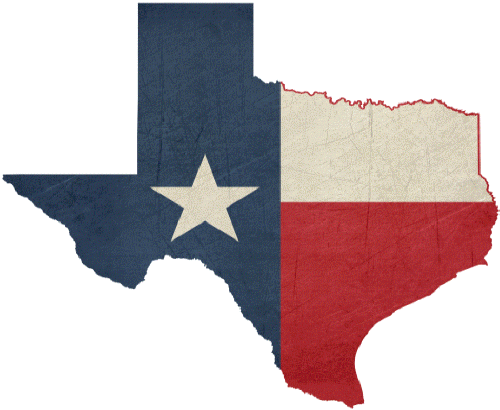 TEXASCBO
Appeals / ALJ
This Photo by Unknown Author is licensed under CC BY-SA-NC
Texas Social Security Disability Administrative Law Judge Hearings
., r
The administrative law judge hearing is an important event in the social security disability appeal process.  
The administrative hearing before an Administrative Law Judge is usually the first opportunity Texas disabled workers have to explain to the government in person why their medical condition keeps them from working. 
Texas disability claimants must have been denied disability benefits from the Disability Determination Services in Austin Texas both at the initial and the reconsideration level before they have a right to an administrative hearing.
The ALJ hearings are conducted through the Office of Hearing Operations.
APPEALS / ALJ
., r
Here are some important facts about the administrative law judge hearing:

The administrative law judge hearing is your best chance to win your social security disability case.

Approval rates for the appeal steps that follow the ALJ hearing go way down. 

You have a right to an in-person ALJ hearing – but due to COVID-19 you will have to either accept a phone/video hearing or wait until the hearing offices reopen.
APPEALS / ALJ
., r
Administrative Law Judge hearings have traditionally been conducted by an ALJ in the Office of Hearing Operations closest to the claimant.  The Office of Hearing Operations closed with the COVID-19 pandemic and suspended in-person ALJ hearings.  Currently, disability claimants are offered a hearing via telephone or by video but are still free to demand an in-person ALJ hearing.  If, however, the claimant insists on an in-person hearing the case will continue in the case backlog until such time as in-person hearings are resumed.

At the present time there is no indication when and under what circumstances the Office of Hearing Operations will resume in-person ALJ hearings.

Your ALJ hearing is not a “trial”.
APPEALS / ALJ
., r
The Administrative Law Judge hearing is “non-adversarial”: there will not be a lawyer representing the government, and formal rules of evidence do not apply.  Rather the ALJ hearing is a “fact-finding” inquiry.  It is also a “de novo” – a new – inquiry into your claim.  The ALJ is not bound by the decisions social security made at the initial and reconsideration stages of your appeal.

Many trial lawyers have trouble adjusting their aggressive styles homed in adversarial trials to the more collegial, “meeting style” required in the administrative law hearing.

The ALJ hearing represents the biggest “log jam” in the social security disability appeal process.
APPEALS / ALJ
., r
The waiting time for an ALJ has been approximately 12 months for a number of years.  This does NOT include the time that has already passed at the initial and reconsideration stages of your appeal.  This waiting has, however, come down dramatically during the COVID-19 pandemic, presumably because it is easier to set up and conduct phone or video conference hearings.

In all likelihood, there will be a “vocational expert” who will testify in your ALJ hearing.

Vocational experts are routinely present now in social security disability hearings.  There is widespread confusion about the role of vocational experts play in ALJ hearings.
APPEALS / ALJ
., r
The ALJ will assess your “credibility”: Does she believe your statements about the extent of your condition.

It can be a bit painful for honest disability claimants to acknowledge, but the ALJ will not just accept your statements about the nature and extent of your symptoms.  The ALJ will review the entire record and your medical records to determine if you are “credible”.
APPEALS / ALJ
., r
The administrative law judge will not announce their decision at the hearing.

The Office of Hearing Operations discourages Administrative Law Judges from announcing their decision at the close of the hearing.  A small minority of ALJs nevertheless announce their decision if they intend to approve the claim.  Almost no ALJs announce their decision during the hearing if they intend to deny the claim.  Most experienced social security disability lawyers, however, will have a good sense after the hearing as to whether the claim will be approved.  

On average, it takes between 2 to 4 months for a decision to be prepared and sent to you and your representative by mail.  The decision will either be “Fully Favorable”, “Partially Favorable”, or “Unfavorable”.
ALJ Mock Videos
., r
https://youtu.be/LwFe3qk-KrQ

https://youtu.be/z2zatGNmDS8

https://www.youtube.com/watch?v=XG_YhDvu_hI
Fully Favorable…
., r
Now that the fully favorable decision letter has arrived, here are 5  things you need to know:

“Fully Favorable” means you have been granted what you asked for.

What does fully favorable mean? 

Fully favorable means that the Social Security Administration has found that you are disabled as of the date you allege your disability began. Check the date the judge selected as the date you became disabled.  
It should be the same date you said you became disabled.
Fully Favorable…
., r
Please realize that it may not be the same date of disability you gave the government when you first applied for disability. There are times when ALJs ask claimants if they would “amend” their alleged onset date at the hearing.  This is often the case when the claimant attained an important age milestone after filing their claim for disability.

For example, the claimant may have claimed disability as of 1/1/14 and was born on 5/1/66.  Since this person became 50 years of age on 5/1/2016.  The vocation rules change at age 50, so an ALJ may ask the claimant if they would “amend” the onset date to 5/1/16.  If the claimant agrees at the hearing to amend the onset date, the “Fully Favorable” decision will be reflected.
If the claimant does not agree to the change of onset date, they may receive a “Partially Favorable” outcome.
Fully Favorable…
., r
2. The language about the Appeals Council taking the victory back, is generally meaningless.

There is “boilerplate” language in the decision indicating that the Appeals Council can review the decision within 60 days and could take it back; chances of this happening are extremely remote.  It can happen where the claimant’s earnings record reflected wages after the disability onset date, and the ALJ did not explain the wages in the decision.
Fully Favorable…
., r
3. What is the future going to look like?

“Does this mean that I am on disability forever?”  

The answer is no, – They are on disability if they remain disabled under the Social Security Act and are unable to work.
For most people with a chronic health problem that is not likely to improve – and indeed is likely to worsen – this means they will remain on social security disability.
Fully Favorable…
., r
Unfortunately, its true that Social Security can examine and, in some cases, can conclude they are no longer disabled.
There is a very important difference between your fight to win disability and what the government must show to take their disability away.  When a claimant files for social security disability, the burden of proof is on the claimant to establish an inability to work.  The presumption is that they can work.  But once on disability, the claimant is no longer required to prove that they are disabled.
Now, for the government to take the claimant off disability, the government must prove 2 things:
1. Their medical condition(s) have improved; and
2. That improvement is sufficient to allow a return to “substantial gainful activity” (i.e., work).
If social security takes someone off social security disability, it is in the context of what is called a Continuing Disability Review.  Most disability claimants are in fact reviewed at some point.  You will be given general notice in the Award Letter that comes after the Fully Favorable.
Fully Favorable…
., r
4.  Be aware of the Continuing Disability Review…

If the result of a Continuing Disability Review is a decision that they can work, their disability benefits will stop.  They are given appeal rights, and if they appeal the benefit termination within 10 days, they can continue to receive their monthly disability benefits during the pending appeal.

However, if they are not successful in the appeal, they will have to pay social security back the benefits they had continued to get. 

Most disability claimants with a termination of benefits letter will understandably appeal within 10 days to continue to get their disability check.
Fully Favorable…
., r
5. Don’t get complacent: stay in medical treatment and consider work activity carefully.

Many claimants limit or cease medical treatment.  This is a big mistake.  For many with an intractable medical problem, one for which many medical treatments and medications have not been successful, this is understandable.  But if you face a Continuing Disability Review, you are going to need the support of treating medical professionals.
Oftentimes social security will require a medical evaluation in a Continuing Disability Review.  Should that doctor who you see only once and is paid for by social security contend that you have improved and are able to return to work, you need an opposing opinion from your treating doctor.  Ceasing medical treatment after winning a disability case will leave you vulnerable to being taken off disability.

The second area of complacency is working while on social security disability… 
The bottom line: work activity and social security disability do not mix. Supplementing your social security disability with part-time work will come back to bite you every time!  Once on disability, there is only one reason to work: to test improvement in your health to see if you can in fact return to full-time work and get off disability.
Unfavorable Outcome…
., r
Receiving an unfavorable disability decision from a Social Security judge can be a disappointing and frustrating experience for disability claimants. 

Adding to the frustration is the fact that claimants often struggle to understand the judge's rationale for the denial of benefits. 

The standard language and legal jargon found in disability decisions make them nearly impossible to understand fully without help. 

Here are some tips on how to read a decision denying disability benefits.
The Structure of a Denial (Unfavorable Decision)
., r
All unfavorable disability decisions (denials) are structured the same way. A heading states the claimant's name and Social Security number, and whether the claim is for Disability Insurance benefits, Supplemental Security Income, or both. The heading is followed by five sections:

Jurisdiction and Procedural History
Issues
Applicable Law
Findings of Fact and Conclusions of Law
Decision

Note that a cover letter should be attached to their decision stating "Notice of Decision - Unfavorable" that explains how and when to appeal their denial.
The Structure of a Denial (Unfavorable Decision)
., r
Jurisdiction and Procedural History

This section lists several of the important dates associated with their claim:

the date they filed their disability application, 
the date the claimant requested a hearing, 
their hearing date, and 
their alleged onset date of disability

The names of any witnesses, including vocational and medical experts, and their attorney's name, if they have one, are generally found in this paragraph as well.
The Structure of a Denial (Unfavorable Decision)
., r
Issues

Here, they'll find Social Security's definition of disability, obviously one of the most significant matters in their case. 

Social Security defines disability as the inability to perform "substantial gainful activity" (full-time work) due to a "medically determinable" (diagnosable) impairment that has lasted or is expected to last for at least a year or end in death.

In claims involving disability insurance benefits, they'll also notice a discussion of their day last insured (DLI), or the last date on which they met the "insured status requirements" of a portion of the Social Security Act. As the decision states, they must establish disability on or before their DLI to be eligible for disability insurance benefits.
The Structure of a Denial (Unfavorable Decision)
., r
Applicable Law

This section outlines Social Security's five-step evaluation process for deciding disability claims. (Note that cases involving the termination of existing disability benefits use an eight-step process.)

The first step is deciding whether they are already performing productive work, or what the Social Security Administration (SSA) calls “substantial gainful activity” (SGA). If they're working and earning more than a certain threshold , they will generally be found not disabled no matter how severe their medical issues.
The Structure of a Denial (Unfavorable Decision)
., r
At step two, the SSA determines which of their impairments are "severe," defined as causing significant limits on their ability to perform work-related activities. If they don't have any severe impairments, they're not disabled.

Step three contains an analysis of whether they meet or equal any of Social Security's medical listings. 

At step four, the SSA determines whether their residual functional capacity (RFC) allows them to return to any of the jobs they've held in the last 15 years. 

If not, their claim proceeds to the final step, where the SSA decides if there are any other jobs in the U.S. they can perform, considering their age, education, work experience, and RFC.
The Structure of a Denial (Unfavorable Decision)
., r
Findings of Fact and Conclusions of Law

In this section, the ALJ applies the law to the facts of their case and makes legal "findings" (states the results). The findings usually stand out because they're printed in bold type.

Date of Last Insured (DLI) and Substantial Gainful Activity (SGA)

The judge will first make a finding as to the claimant’s date last insured (in disability insurance cases) and then determine whether they've performed SGA since their alleged onset date.

Severe or Not Severe

Next, the ALJ will list which of their impairments are severe and non-severe.
The Structure of a Denial (Unfavorable Decision)
., r
Listings

The decision then explains what listings the ALJ considered and why their condition failed to satisfy the criteria.

For example, if they suffer from back pain, the ALJ may have considered their condition under listing 1.04 for disorders of the spine. 

Those with depression, bipolar disorder, or anxiety might be evaluated under listing 12.04 for mood disorders and/or listing 12.06 for anxiety disorders.
The Structure of a Denial (Unfavorable Decision)
., r
Residual Functional Capacity
Next comes the ALJ's crucial finding regarding their Residual Functional Capacity (RFC). The RFC generally begins with, "After careful consideration of the entire record, the undersigned finds that the claimant has the residual functional capacity to perform..." followed by a description of their maximum physical and mental abilities.
The RFC finding is followed by an in-depth discussion of the medical evidence in their file and their testimony at the hearing, along with reasons why the ALJ believes they are not as limited as they maintain. For instance, the decision might point out that although the claimant claims to suffer from crippling anxiety, they haven't obtained treatment for this condition and their daily activities, such as grocery shopping or socializing with friends, aren't consistent with that diagnosis.
In addition, this section should contain an evaluation of every medical opinion in their file, including those of their own physicians and the state agency (DDS) medical consultants. The ALJ should explain and justify the amount of weight the judge gave to each opinion, backed up by citations to specific exhibits in the file (usually particular medical records).
The Structure of a Denial (Unfavorable Decision)
., r
Credibility 

Finally, the ALJ may comment on the credibility of the claimant, and whether certain factors rendered him or her less than fully believable. 

For example, if the claimant provided vague or evasive answers at the hearing, or has a documented history of dishonest behavior, the ALJ might find his or her answers to be unreliable.
The Structure of a Denial (Unfavorable Decision)
., r
Drug and alcohol abuse

When drug or alcohol abuse is an issue, the ALJ will make a separate finding as to whether the substance abuse is a contributing factor to their disability. 

In other words, the judge will determine whether the claimant has a disability caused by or made worse by substance abuse. 

If that's the case, they won't be entitled to benefits.
The Structure of a Denial (Unfavorable Decision)
., r
Past work or other work. 

Following the RFC discussion, which makes up the bulk of most decisions, the ALJ will state whether they can perform past work or other work. 

If the judge finds that the claimant can't do their past job, the ALJ will state whether they can do any other jobs in the economy based on their age, education, work history, and RFC. 

Here the decision should list specific jobs they can perform as well as the strength requirements and numbers of those positions in the regional and national economy.
The Structure of a Denial (Unfavorable Decision)
., r
Decision 

In this section, they'll find a brief conclusion that simply states the final decision of the judge, followed by the judge's signature and the date.
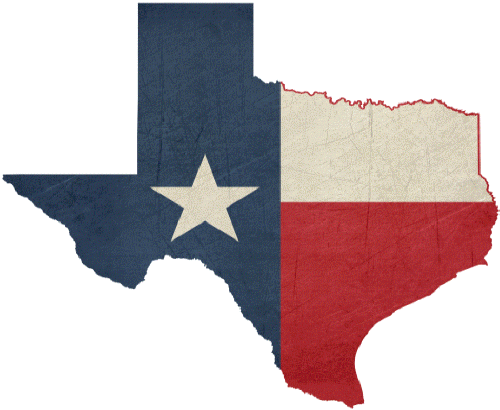 TEXASCBO
Recap for the test
This Photo by Unknown Author is licensed under CC BY-SA-NC
What did you learn???
., r
What does SSDI stand for?
Social Security Disability Insurance
What insurance comes with SSDI?
Medicare
What does SSI stand for?
Supplemental Security Income
What insurance comes with SSI?
Medicaid
What did you learn???
., r
What does SGA stand for?
Substantial Gainful Activity
What is the amount of Non-Blind SGA for 2024?
$1,550
What is the max benefit of SSI for 2024?
$943
What does HHSC stand for?
Health and Human Services Commission
Should the Medicaid application be submitted before or while the SSA application is in process?
No
What did you learn???
., r
What are the first step, in order, of the application process?

			1. Initial Application
			2. Reconsideration / Appeal
			3. Request for ALJ
			4. Appeals Council
			5. Federal Court
Break Time
Back in 15 minutes
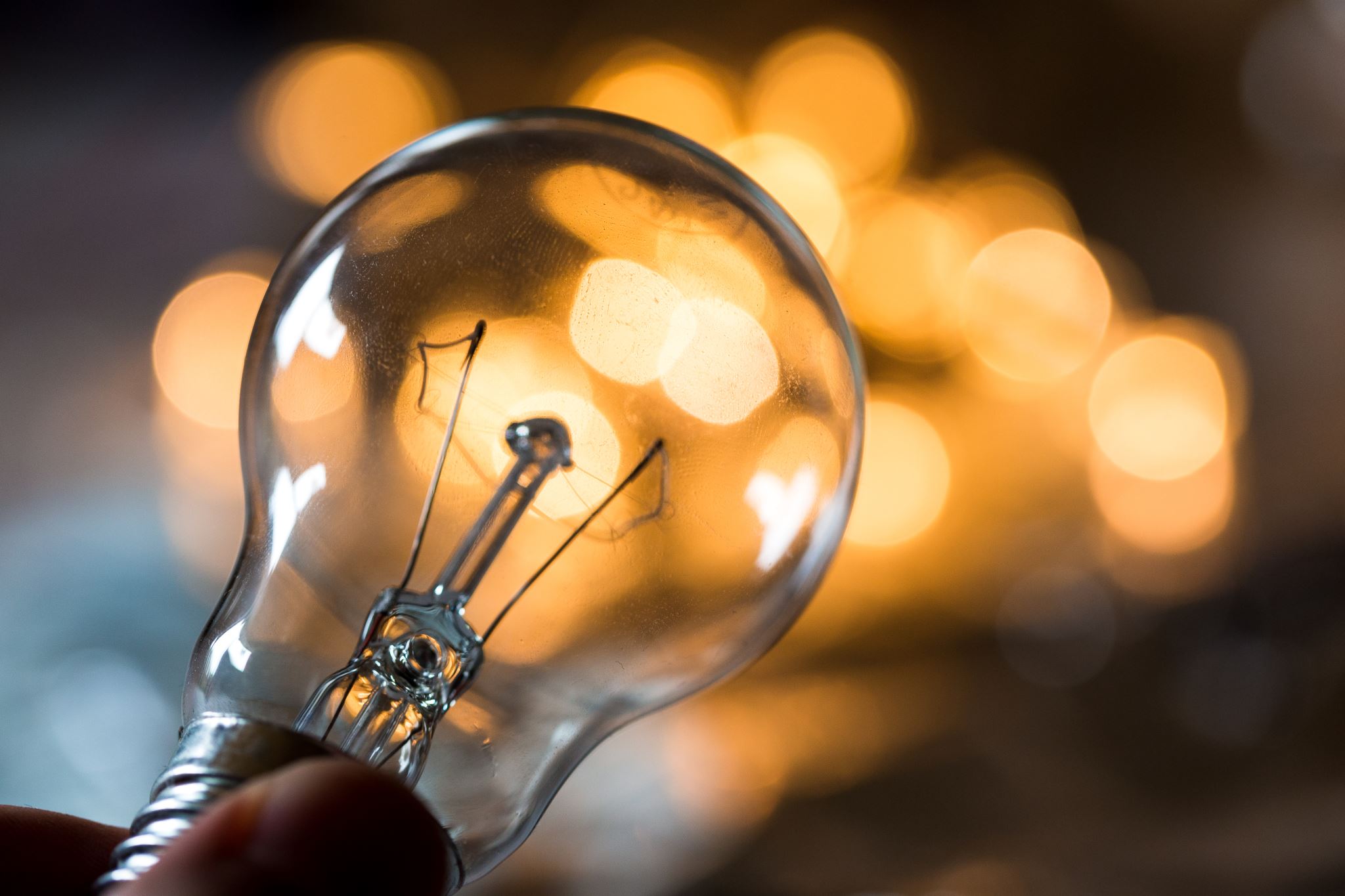 Test Time
Good Luck!!!